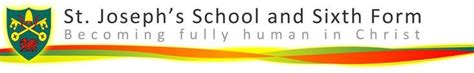 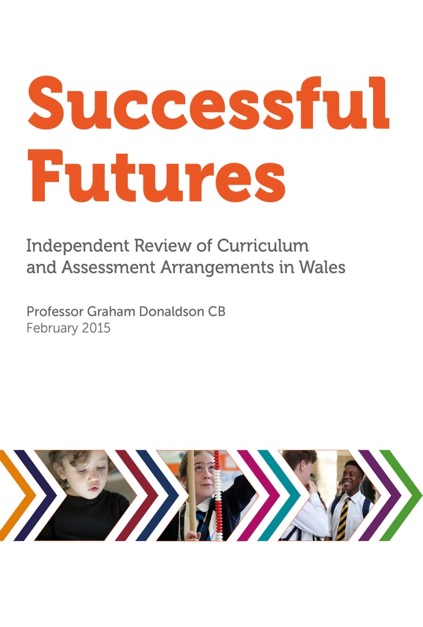 The Donaldson Report
Our Experiences … so far …
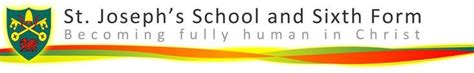 The world is changing extremely fast and expectations of schools are incoherent and contested but continue to grow
There’s a need to establish an agreed strategic vision and sense of purpose
Curriculum structure, pedagogy and assessment should reflect this vision
The need for curriculum reform in Wales
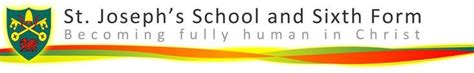 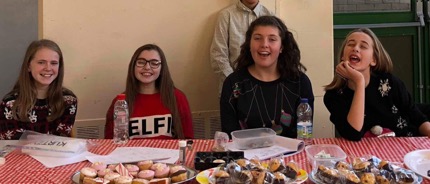 “..many of today’s schools have not caught up as they continue to operate as they did in the earlier decades of the 20th Century.”
“How can learning within and outside schools be reconfigured to address the deeper knowledge and skills so crucial in our new century?”
“To succeed in this is not only important for a successful economy, but also for effective cultural and social participation and for citizens to live fulfilling lives.”
Education should reflect society … but think about what you would want for your own children
The need for curriculum reformOECD
[Speaker Notes: Examinations!]
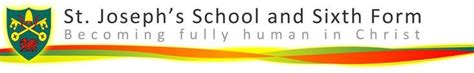 4 Key Purposes
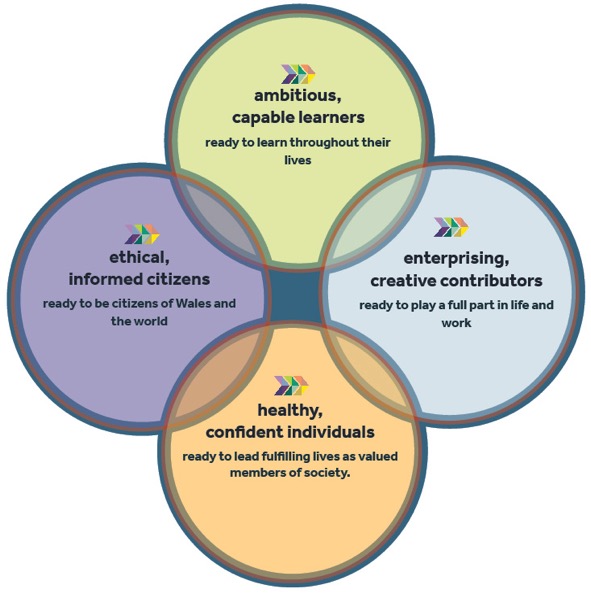 Embedded within the curriculum
[Speaker Notes: The 4 key principles underpin everything that we do. This is what we are trying to create for our new society in the 21st century. This is the fundamental driver of everything we do.]
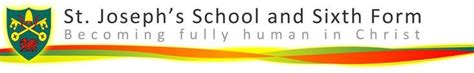 4 Key Purposes
The four purposes are at the heart of the new curriculum and are the starting point for all decisions on the content and experiences developed.
Embedded within the curriculum
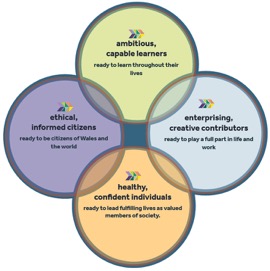 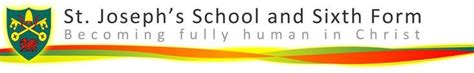 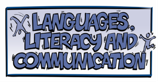 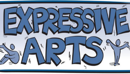 Six Areas of Learning and Experience
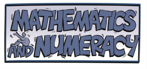 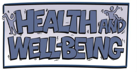 Learning and Experience
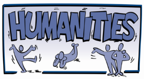 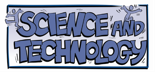 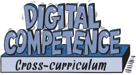 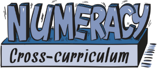 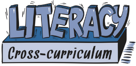 Three Cross Curriculum Responsibilities
[Speaker Notes: The 6 areas of learning and experience are expressive arts, language, literacy and communication, mathematics and numeracy, science and technology, Humanities, health and wellbeing.]
Seen as a subject unto itself

The 4 Key purposes underpinned the content selected 

Then the historical and geographical skills could be tailored to the content.
A Start
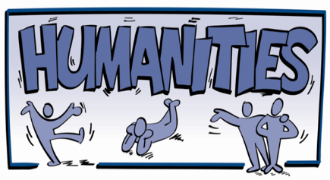 [Speaker Notes: Wanted to avoid just combining history and geography together and teaching them as separate entities (as I think there was a real danger of doing). We wanted to see humanities as a subject in its own right. Now that’s difficult! Especially with very established members of staff. The 4 key purposes underpinned everything when selecting appropriate content and we wanted to select current affairs as a starting point to what we were trying to achieve. The skills and principles of Geography and History could then be tailored to each lesson (not as just an add on but to enrich the learning experience of each lesson). Some lessons were inherently more Geography and some were inherently more History … some as we have found require a foundation of religious knowledge.]
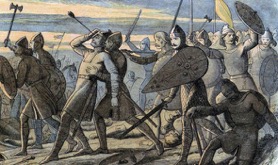 Identity 
Diversity
Migration / Invasion 
Was supposed to link into battle of Hastings … but ...

It evolved as a subject following a lesson on the Syrian refugee crisis and forced migration
The pupils naturally became creative and curious and took the lead … they were obsessed! 
We needed to be confident enough as teachers to adapt  
Historical and geographical skills naturally fitted nicely to enrich the learning.
Our First Topic …
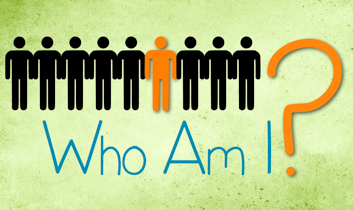 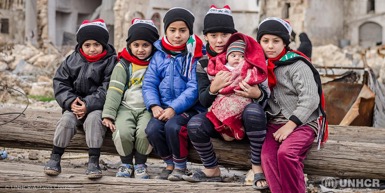 How do we assess progress? Attainment?

New curriculum = new assessment measures 

Again, pupils were given ownership … we wanted them to excel in a way that they are able to excel  

Along with stringent measures of Gold, Silver and Bronze linked with the Literacy Numeracy Framework and the Digital Competency Framework.

Pupils completed a speech (literacy success criteria) and raised awareness in their own way (creativity)
Assessment – a second hurdle
[Speaker Notes: This is a difficult area.]
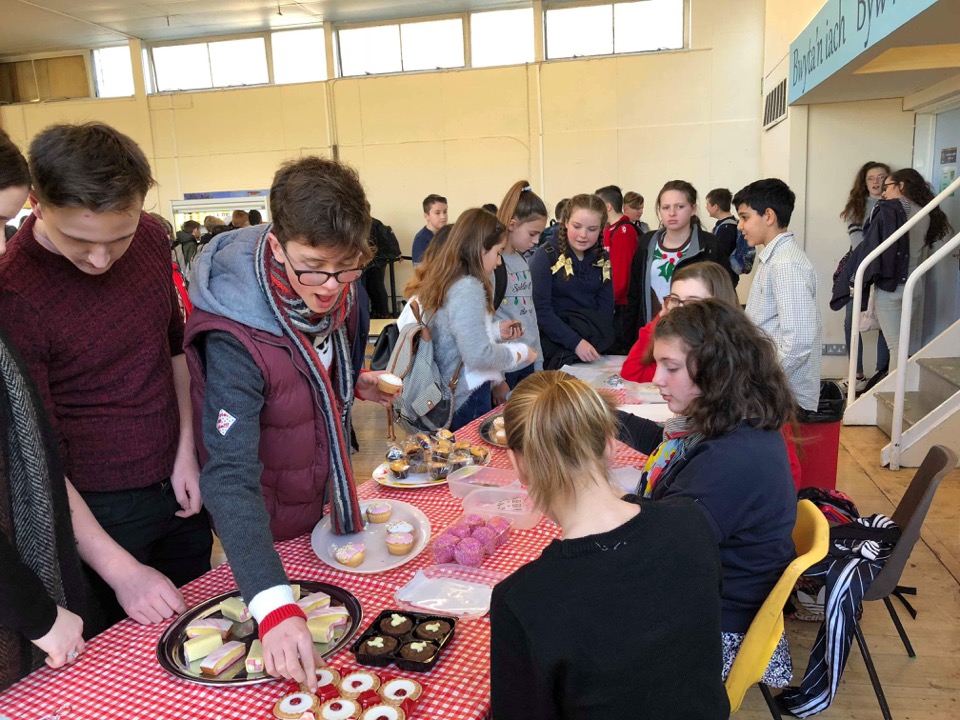 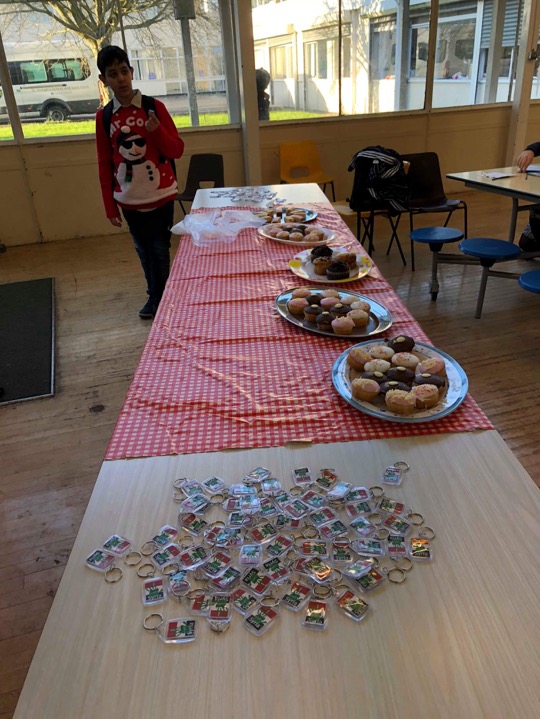 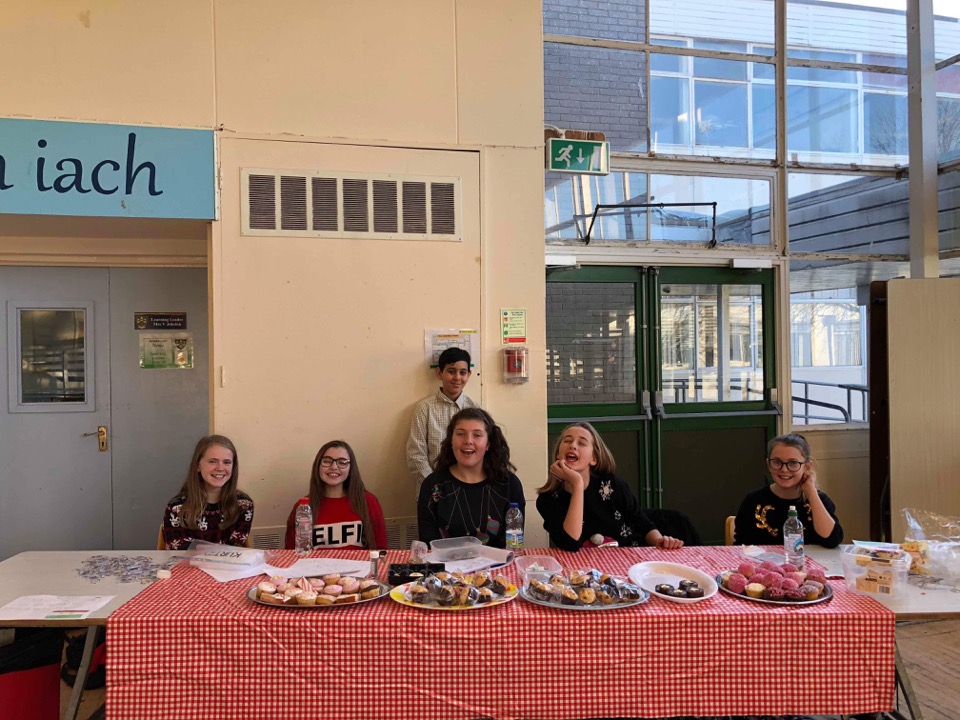 Pupils who give their energies and skills so that others will benefit
Pupils who engage with contemporary issues
Pupils came up with ways to make money and raise awareness for Syrian refugees

They raised £250 altogether.
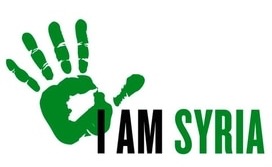 Pupils who are ready to be citizens of Wales and the World
Pupils who identify and grasp opportunities
We have used the days as vehicles to explore deeper issues associated with them. Selected days where the Geography and History naturally fit in.
Focus on 4 events:
Death of Chico Mendes
9/11 Terrorist Attacks
1607 South Wales Tsunami
Titanic
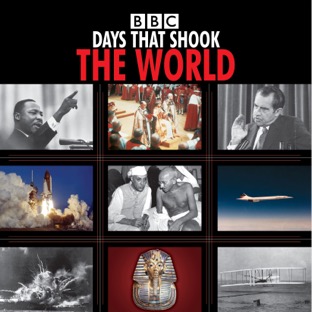 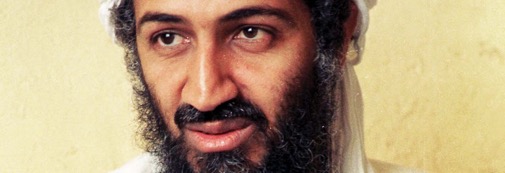 There was initially stereotypical, uninformed views of Muslims 

Repeating things that they’ve seen in the media / around them (one pupil in particular) 

There was a fundamental need to address these stereotypes FIRST!
9/11 Attacks
Pupils who engage with contemporary issues
Pupils who are ready to be citizens of Wales and the World
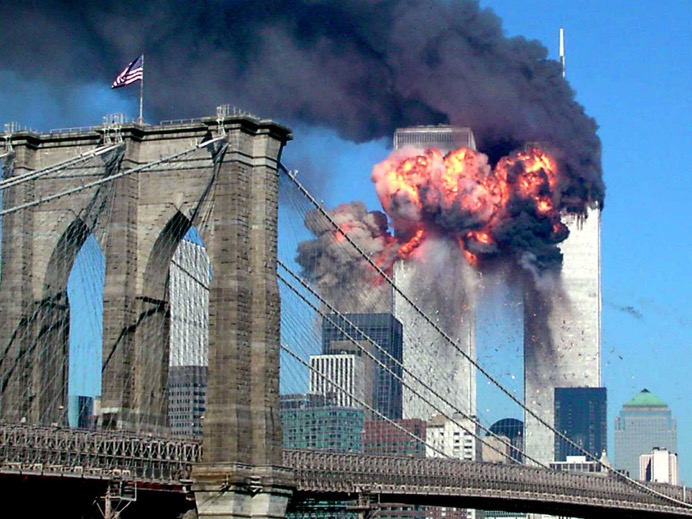 Experience of 1 lesson - Sensory
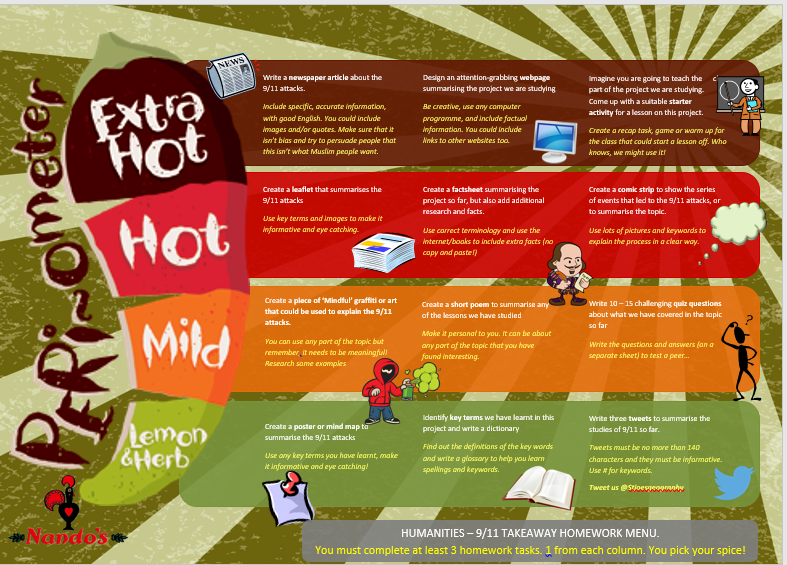 A new approach with spectacular results!
Homework Menu
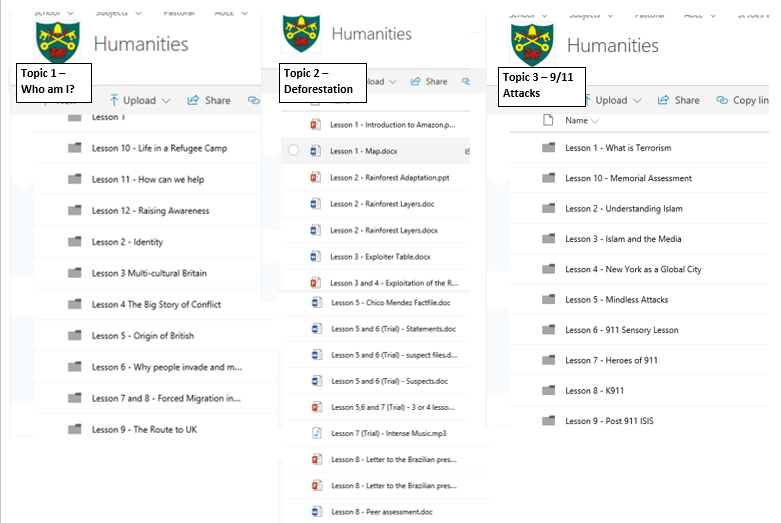 You need staff to be on board first and foremost 

It needs to be a subject unto itself 

You need to have courage 

It presents opportunities to teach in a whole new way

Learners love it!
What we’ve found …